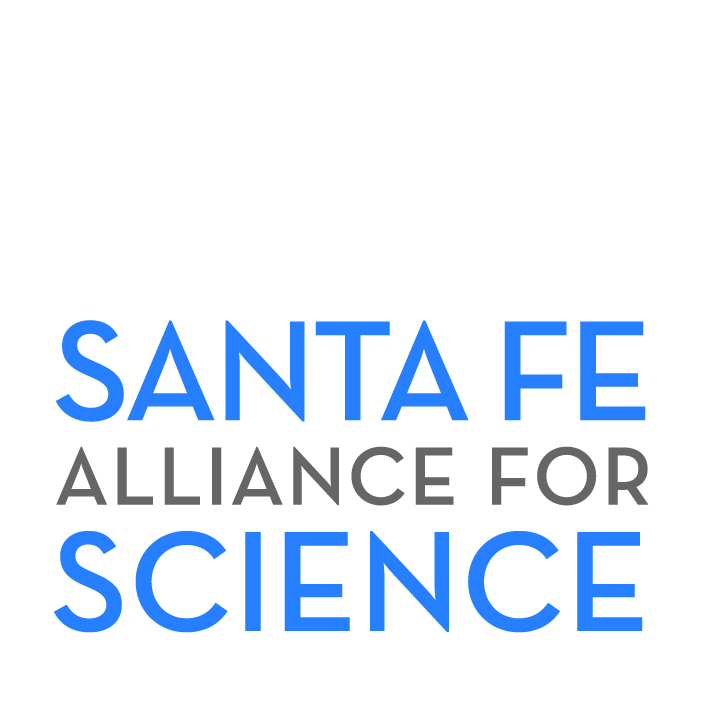 This video was created by volunteers from the 
Santa Fe Alliance for Science, a 501(c)(3) organization.
Our Mission
We inspire the inner scientist in Santa Fe students by creating STEM learning and discovery opportunities through our network of volunteer scientists, engineers, and other STEM professionals.
Learn more:  www.sfafs.org